Slide  1 Independent Living Research Utilization
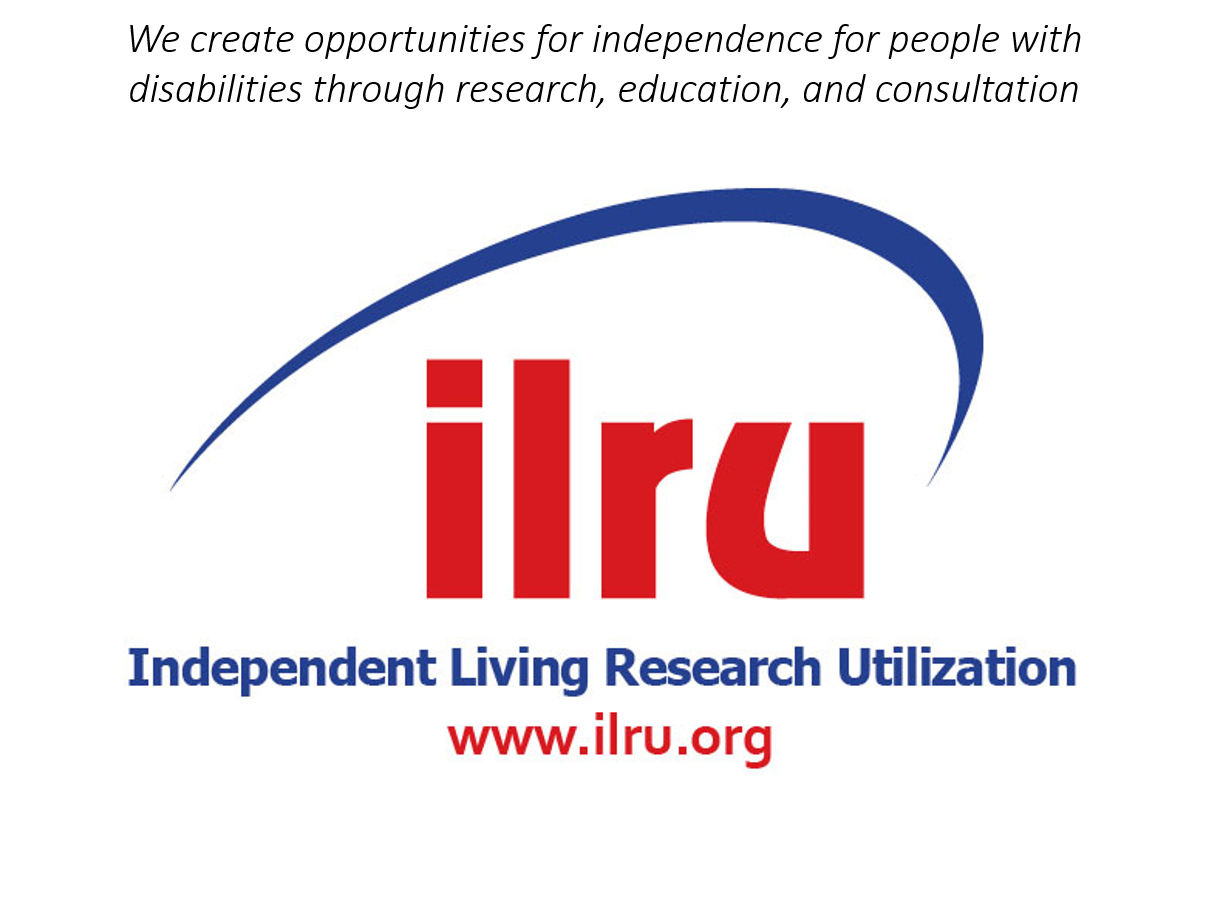 1
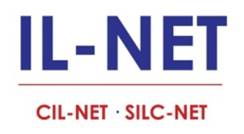 Slide  2 SPIL Training and Technical Assistance Monthly Series
Sections 4, 5, 6
February 1, 2024

Presenters:
Sandra Breitengross Bitter
Jeremy Morris
2
Slide  3Today’s Focus on SPIL Sections
Section 4- Designated State Entity
Section 5- Statewide Independent Living Council
Section 6- Legal Basis and Certifications
3
Slide  4 Instructions and Instrument
State Plan for Independent Living Instructions and Instrument

This link will take you to a direct download of the latest instructions for the SPIL (expiring in 2026) and the instrument, which is the template for filling out your State Plan.
NOTE FOR LINK:  All instructions (language not included in the SPIL Instrument itself) are in italics.
4
Slide  5 Section 4 DSE
Instrument Language: (name of entity) will serve as the entity in (name of state) designated to receive, administer, and account for funds made available to the state under Title VII, Chapter 1, Part B of the Act on behalf of the State.
 
4.1 DSE Responsibilities(1) receive, account for, and disburse funds received by the State under this chapter based on the plan;
(2) provide administrative support services for a program under Part B, and a program under Part C in a case in which the program is administered by the State under section 723;
(3) keep such records and afford such access to such records as the Administrator finds to be necessary with respect to the programs;
(4) submit such additional information or provide such assurances as the Administrator may require with respect to the programs; and
(5) retain not more than 5 percent of the funds received by the State for any fiscal year under Part B for the performance of the services outlined in paragraphs (1) through (4).
Sec. 704(c).
[Speaker Notes: Note: There are no instructions associated with Section 4.1]
Slide  6 Section 4.2 Administration and Staffing: DSE Assurances
Instrument Language: Administrative and staffing support provided by the DSE.

Instructions Language: Explain how the DSE will demonstrate that not more than 5% of the Part B appropriation (including state match) will be used on administrative costs.

When DSE employees serve as staff to the SILC, describe how the DSE will ensure that the SILC has the ability to hire, fire, and supervise such staff.

Describe how the DSE will assure that such staff will not be assigned to other projects/activities that would create a conflict of interest with their SILC responsibilities.
Slide  7 Section 4.3 State-Imposed Requirements
Instrument Language: 
State-imposed requirements contained in the provisions of this SPIL including:  
State law, regulation, rule, or policy relating to the DSE’s administration, funding, or operation of IL programs and/or establishment, funding, and operations of the SILC
Rule or policy implementing any Federal law, regulation, or guideline that is beyond what would be required to comply with 45 CFR 1329
That limits, expands, or alters requirements for the SPIL
Slide  8 Section 4.3 State-Imposed Requirements
Instructions Language: 
Describe any requirements imposed by the State that is in addition to the Act and the IL regulations.  Requirements may be with regard to:
Establishment and operations of the SILC
Provision of and uses of State funding for Independent Living services and/or the SILC
Any other requirements having a direct impact on the SILC, CILs, IL services, and/or processing of funding

Describe how the DSE will ensure compliance with State requirements without restricting the autonomy of the SILC in fulfilling its duties, authorities, and responsibilities. 
 (NOTE: Pursuant to 45 CFR 1329.15(c)(4), the DSE may not include any conditions or requirements in the SILC’s Resource Plan that may compromise the independence of the SILC.)
Slide  9 Section 4.4 Grant Process & Distribution of Funds
Instrument Language:  Grant processes, policies, and procedures to be followed by the DSE in the awarding of grants of Part B funds.

Instructions Language:
Describe the processes, policies, and procedures to be followed by the DSE in the awarding of grants of Part B funds including (all of the following are required):
Process for soliciting proposals
Development of format for proposals
Process for reviewing proposals and who reviewers will be
Process for evaluating performance and compliance of grantees
(The above must also specify any differences for continuation funding vs. new awards.)
Slide  10 Section 4.5 Oversight Process for Part B Funds
Instrument Language: The oversight process to be followed by the DSE.

Instructions Language: Describe the oversight process for:
Part B (with or without Part C received) oversight by DSE
Other funds included in 1.5 Financial Plan, excluding section 722 part C funds
Other oversight activities

NOTE:
Section 1.4 (Evaluation) Instructions Include this Note: “Compliance of CILs receiving Part B funds for general operations is the responsibility of the DSE with respect to the Part B funding. The process for that oversight must be negotiated and included in Section 4.5 of the SPIL.”
[Speaker Notes: Note: All Part B Funds (CILs, SILCs, other grants)
Other oversight activities]
Slide  11 Section 4.6 722 vs. 723 State
Instrument Language: 
Check one:  To indicate which applies to your state
	 722 (if checked, will move to Section 5
	 723 (if checked, will move to Section 4.7)
Background:
722 - Refers to Section 722 of the Rehabilitation Act, which addresses Title VII Part C funding for states in which Federal funding exceeds State funding of CILs. Section 722 state DSEs do not administer Federal funding to Grantees under Part C of the Rehabilitation Act. 

723 - Refers to Section 723 of the Rehabilitation Act, which addresses Title VII Part C funding for states in which State funding exceeds Federal funding of CILs. Section 723 state DSEs may apply to ACL to administer Federal funding to Grantees under Part C of the Rehabilitation Act.
Slide  12 Section 4.7 723 States
Instrument Language: 
Order of priorities for allocating funds amounts to Centers, agreed upon by the SILC and Centers, and any differences from 45 CFR 1329.21 & 1329.22.
How state policies, practices, and procedures governing the awarding of grants to Centers and oversight of the Centers are consistent with 45 CFR 1329.5, 1329.6, & 1329.22.
The oversight process to be followed by the DSE.
Slide  13 Section 4.7 723 States
Instructions Language: Describe the order of priorities for allocating funds, how agreement of the SILC and CILs was secured, and differences (if any) from the priorities in the regulations.
Describe the processes, policies, and procedures to be followed in the awarding of grants of Part B and Part C funds including:
Process for soliciting 
Development of format for proposals
Process for reviewing proposals and who reviewers will be
Process for evaluating performance and compliance of grantees
The above must also specify any differences for continuation funding vs. new awards.

Describe the oversight process for:
Part C and Part B (alone or in combination with other funds)
Other funds included in 1.4 Financial Plan
Other oversight activities
Slide  14 Section 5.1 Establishment of the SILC
Instrument Language:  How the SILC is established and SILC autonomy is assured.

Instructions Language: Describe the establishment (legal mechanism by which the SILC was established), placement (where the SILC is located organizationally and fiscally), and organizational status of the SILC (nonprofit, or other) and how autonomy and independence from the DSE (and all other state agencies) is assured.
Slide  15 Section 5.2 SILC Resource Plan
Instrument Language:  Resources (including necessary and sufficient funding, staff/administrative support, and in-kind), by funding source and amount, for SILC to fulfill all duties and authorities.  Funding sources may include “Innovation and Expansion (I&E) funds authorized by 29 U.S.C. 721(a)(18); Independent Living Part B funds; State matching funds; [state allotments of Vocational Rehabilitation funding;] other public funds (such as Social Security reimbursement funds); and private sources.”
Slide  16 Section 5.2 SILC Resource Plan
Instructions Language: Provide a brief description of how the SILC Authorities will be conducted by the SILC during the years covered in the SPIL.

A description of the SILC's resource plan must be included in the State plan. The plan should include resources for the SILC to fulfill duties and authorities. 

Provide a detailed description of all types of resources to be included in the SILC Resource Plan including:
•	Staff/personnel costs; 
•	Operating expenses; 
•	Council compensation and expenses; 
•	Meeting expenses, including public hearing expenses, such as meeting space, alternate formats, interpreters, and other accommodations; 
•	Resources to attend and/or secure training for staff and Council members; and 
•	(Other costs as appropriate.)
Slide  17 Section 5.2 SILC Resource Plan, cont.
Instructions Language, Cont.: Resources must be necessary and sufficient to ensure the capacity of the SILC to fulfill all the duties and selected authorities (section 705 (c) of the Act). A detailed SILC budget is not required with this SPIL. The SILC is allowed to do resource development. 

Process used to develop the Resource Plan.
Describe the process used by the SILC, CILs (if Part B funds are included), and DSE to determine the amounts and sources of resources to be included in the plan.
Process for disbursement of funds to facilitate effective operations of SILC.
Describe what process(es) will be used to disburse funds for the SILC Resource Plan including how such process(es) will ensure timeliness and efficiency, prevent undue hardship on the SILC, and ensure continual (uninterrupted) operations and effectiveness of the SILC.

NOTE: Pursuant to 45 CFR 1329.15(c)(4), the DSE may not include any conditions or requirements in the SILC Resource Plan that may compromise the independence of the SILC.
Slide  18 Section 5.2 SILC Resource Plan, cont.
Key Things to Remember:
Make sure to include the authorities and how they will be conducted.
The resource plan now has more detail with specific types of costs included. 
A detailed budget is not required. 
Describe how the SILC and DSE determine the resource plan amounts (how the CILs were involved if the resource plan includes Part B funds.)
Note: This section requires an explanation of how will the funding be distributed to the SILC to ensure timely payment.  If your resource plan contains Part B funds, it may be wise to ensure Section 
**Remember to provide justification if more than 30% of the Part B appropriation is to be used for the SILC Resource Plan.
[Speaker Notes: Make sure to follow the instructions closely so that all information is provided.]
Slide  19 Section 5.3 Establishment of the SILC
Instrument Language: How State will maintain the SILC over the course of the SPIL. 45CFR 1329.14(a) & (b) and 1329.12(b)(2). 

Instructions Language: 
Describe how the State will ensure that: (all of the following are required)
the SILC is established and operating
appointments are made in a timely manner to keep the SILC in compliance with the Act
the SILC is organized in a way to ensure it is not part of any state agency
the SILC has the autonomy necessary to fulfill its duties and authorities, including “[working] with CILs to coordinate services with public and private entities, . . . conducting resource development, and performing such other functions . . . as the [SILC] determines to be appropriate” 
necessary and sufficient resources are provided for the SILC Resource Plan to ensure the SILC has the capacity to fulfill its statutory duties and authorities
Slide  20 Section 6 Legal Basis & Certifications
6.1 Designated State Entity (DSE)
The state entity/agency designated to receive and distribute funding, as directed by the SPIL, under Title VII, Part B of the Act is _____.
Authorized representative of the DSE __________Title _______				.
6.2 Statewide Independent Living Council (SILC)
The Statewide Independent Living Council (SILC) that meets the requirements of section 705 of the Act and is authorized to perform the functions outlined in section 705(c) of the Act in the State is _________.
Slide  21 Section 6 Legal Basis & Certifications
6.3 Centers for Independent Living (CILs)
The Centers for Independent Living (CILs) eligible to sign the SPIL, a minimum of 51% whom must sign prior to submission, are:
	
6.4 Authorizations:
6.4.a.  The SILC is authorized to submit the SPIL to the Independent Living Administration, Administration for Community Living.  (Yes/No)
6.4.b.  The SILC and CILs may legally carryout each provision of the SPIL. (Yes/No)
6.4.c.  State/DSE operation and administration of the program is authorized by the SPIL.   (Yes/No)
Slide  22For on-going technical assistance, contact:
Paula McElwee
paulamcelwee.ilru@gmail.com
559-250-3082
22
Slide 23Resources
The Rehabilitation Act:
Independent Living Regulations: 
State Plan for Independent Living Instructions and Instrument:
SILC Indicators
23
Slide  24 IL-NET (CIL-NET and SILC-NET) Attribution
Support for the development of this training was provided by the Department of Health and Human Services, Administration for Community Living under grant numbers 90ILTA0001 and 90ISTA0001. No official endorsement of the Department of Health and Human Services should be inferred. Permission is granted for duplication of any portion of this PowerPoint presentation, providing that the following credit is given to the project: Developed as part of the IL-NET, an ILRU/NCIL/APRIL National Training and Technical Assistance project.
24